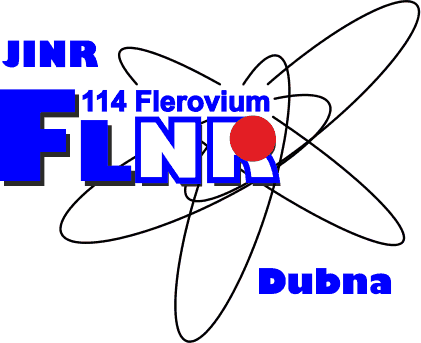 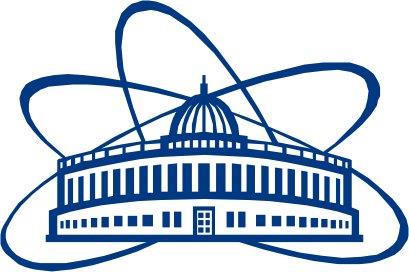 Production of neutron-rich heavy and superheavy nuclei in multinucleon transfer reactions
Alexander Karpov

Flerov Laboratory of Nuclear Reactions, JINR, Dubna, Russia
9-13 April 2018, Trento, Italy
Motivation
3-4 neutron-rich nuclei were added during last years based on the fragmentation reactions

Cross section is 4.4±2.0 pb for 202OsJ. Kurcewicz et al., PLB (2012)

Only lower limit of half-life values were identified

Other efficient methods ofproduction of these nuclei arestill of great value
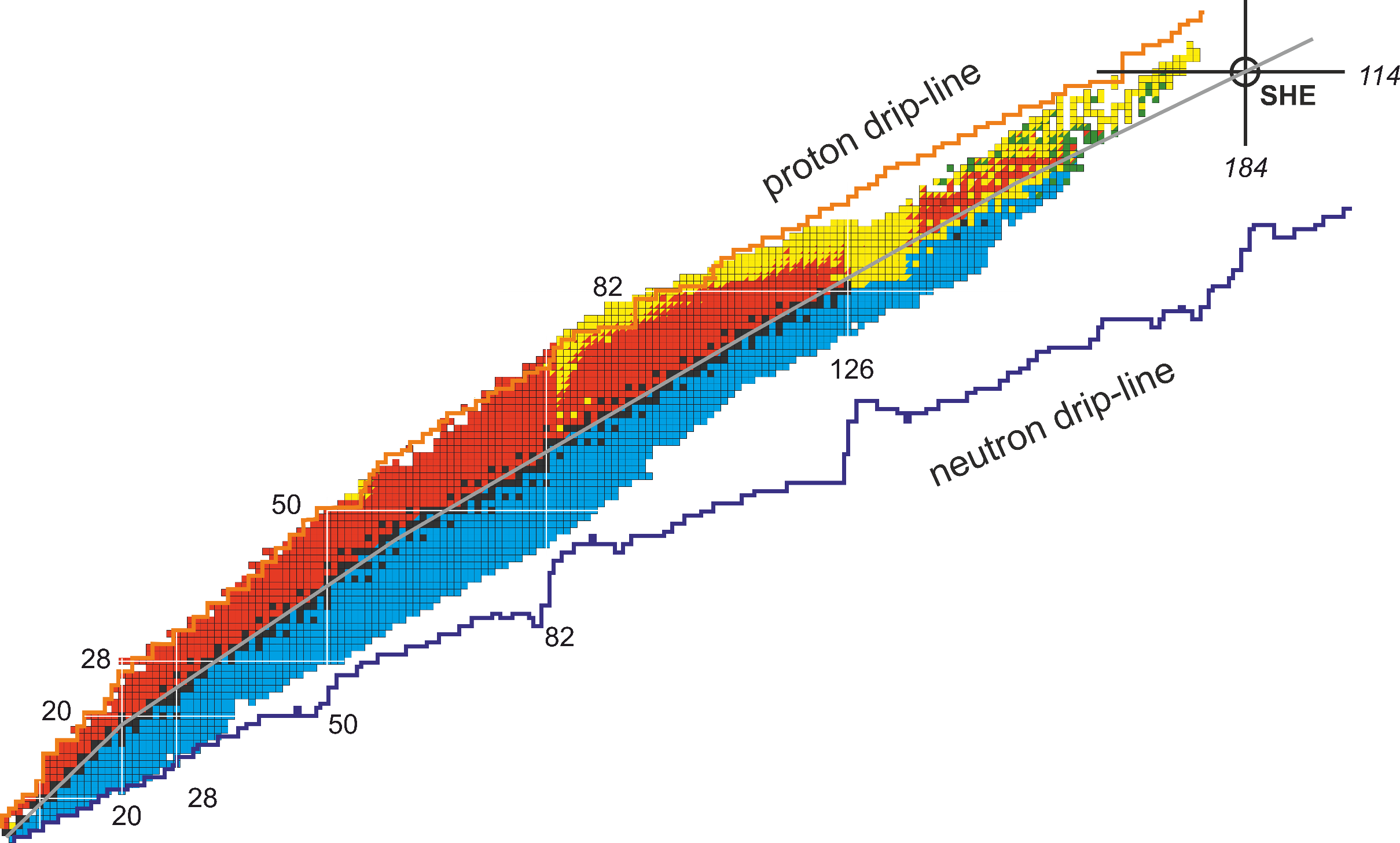 Multi-nucleon transfer reactions are thought to be an efficient method of synthesis of new neutron-rich heavy and superheavy nuclei
Model
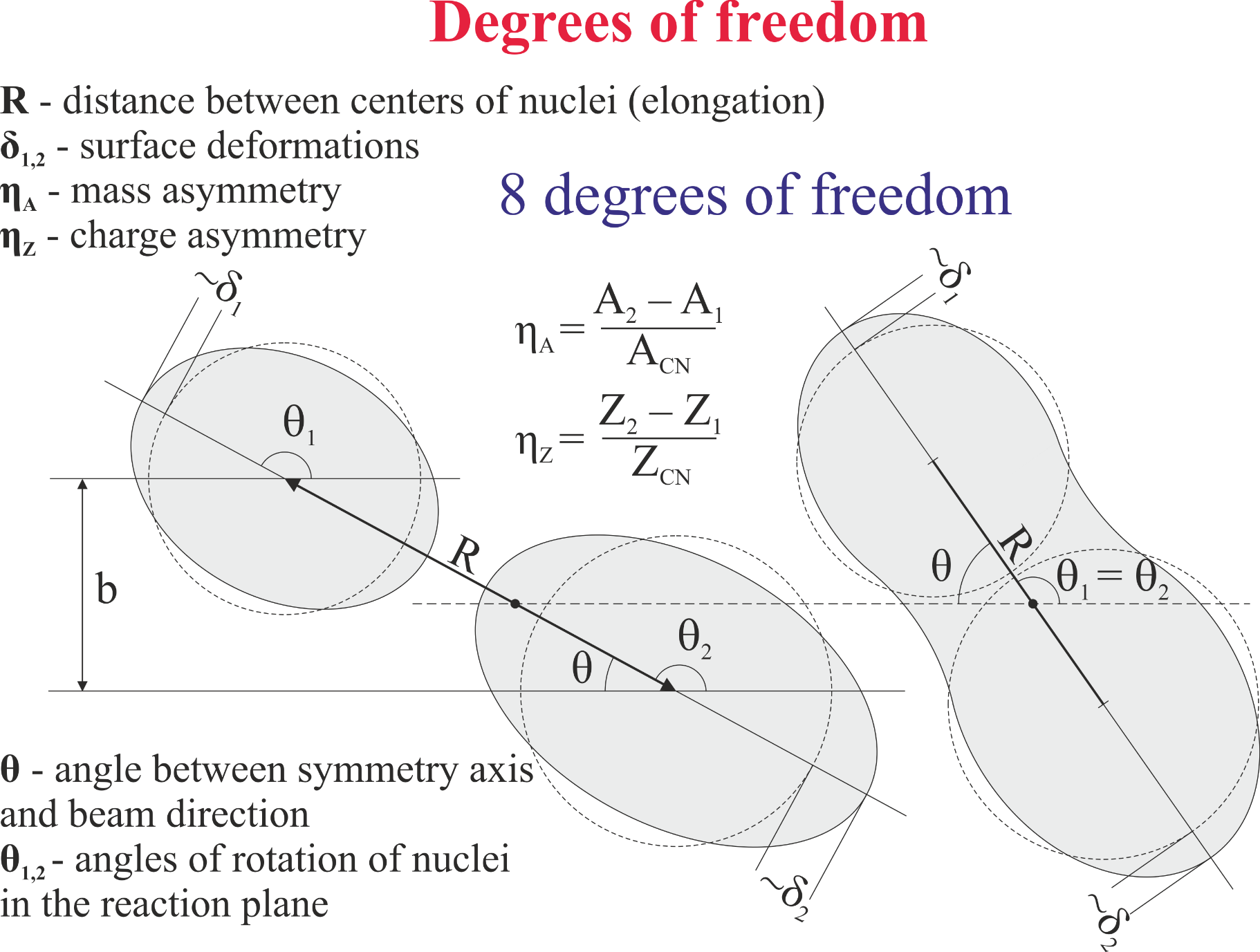 A.V. Karpov and V.V. Saiko, Phys. Rev. C 96, 024618 (2017)
Potential energy
A.V. Karpov, EXON (2006)
V.I. Zagrebaev, A.V. Karpov, et al. PEPAN (2007)
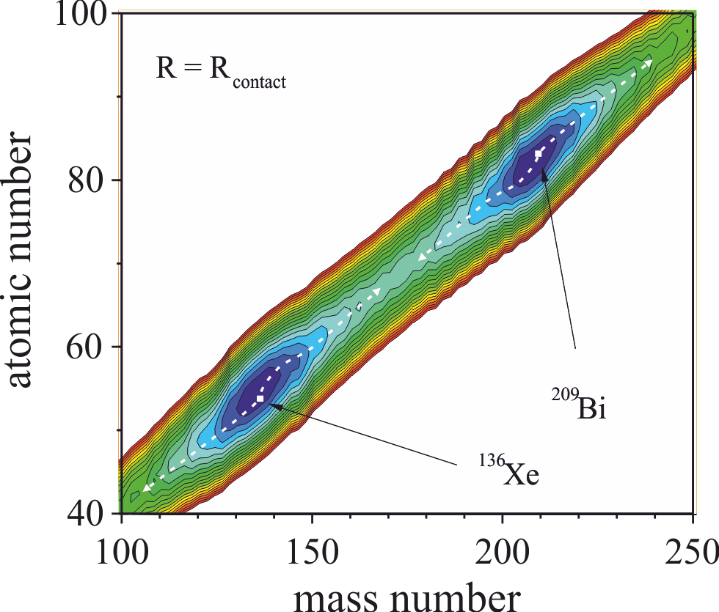 Double-folding potential with Migdal forces
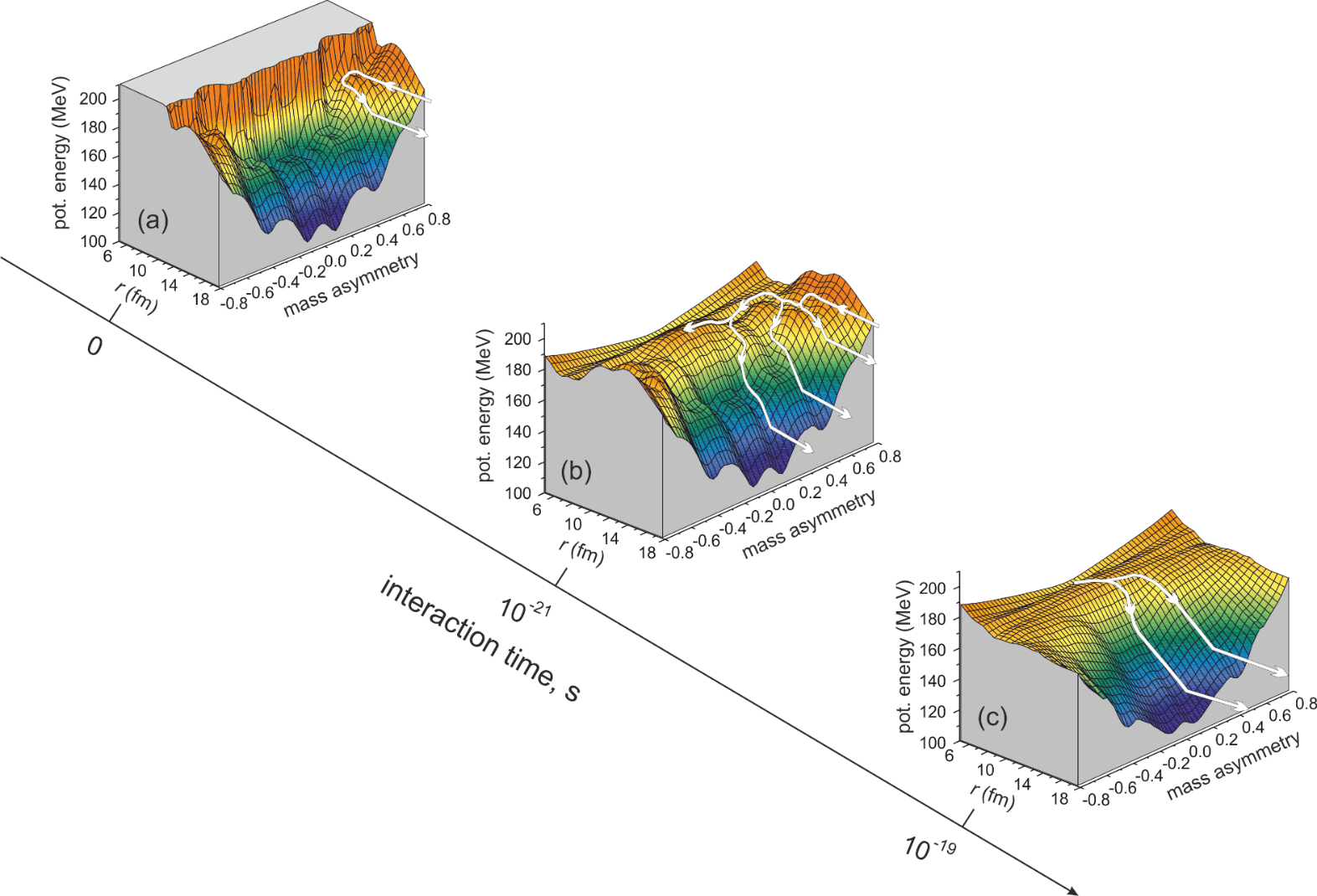 Two-center shell model
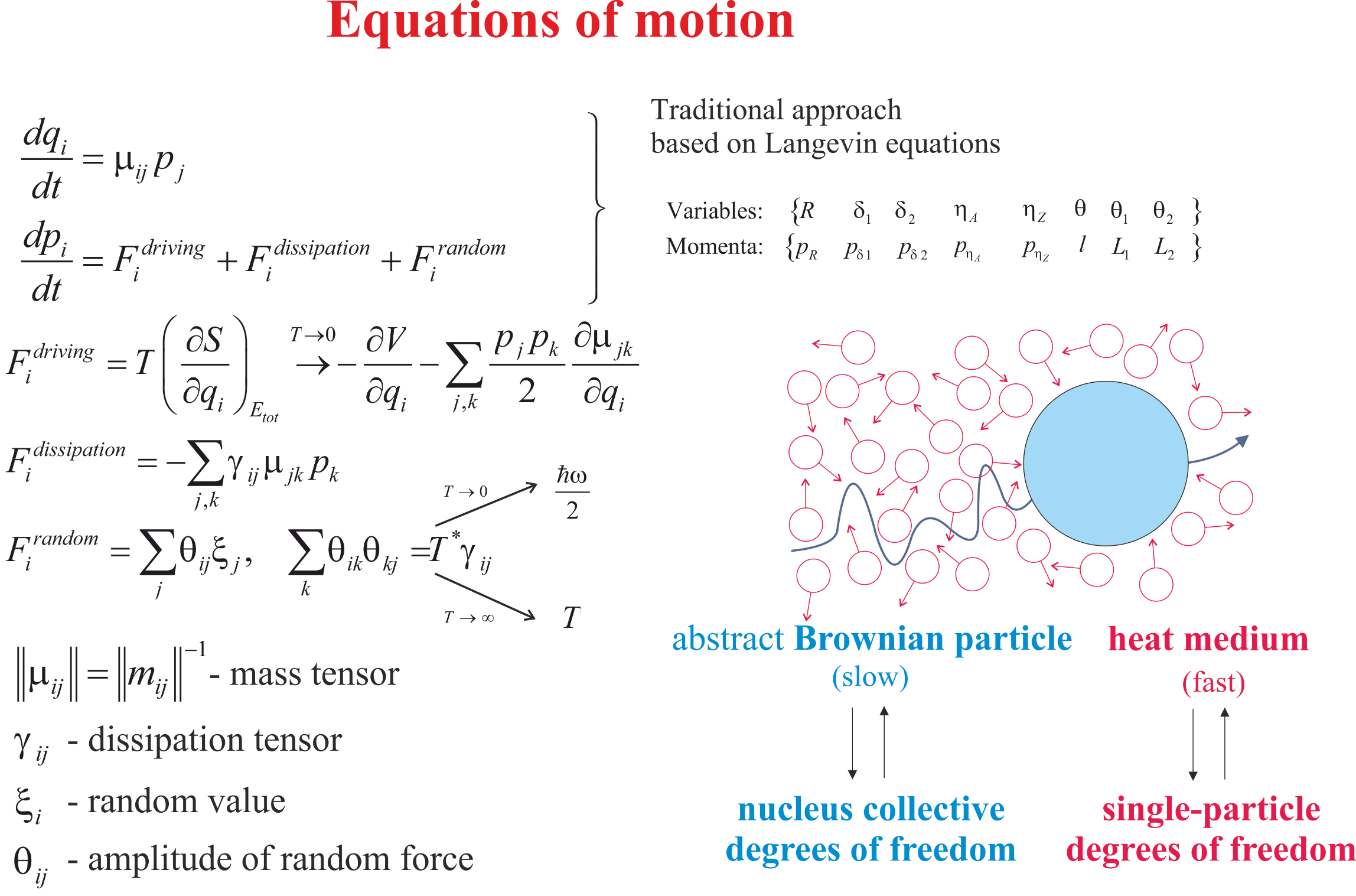 Equations of motion (R, d1, d2, hA, hZ, q1, q2, q)
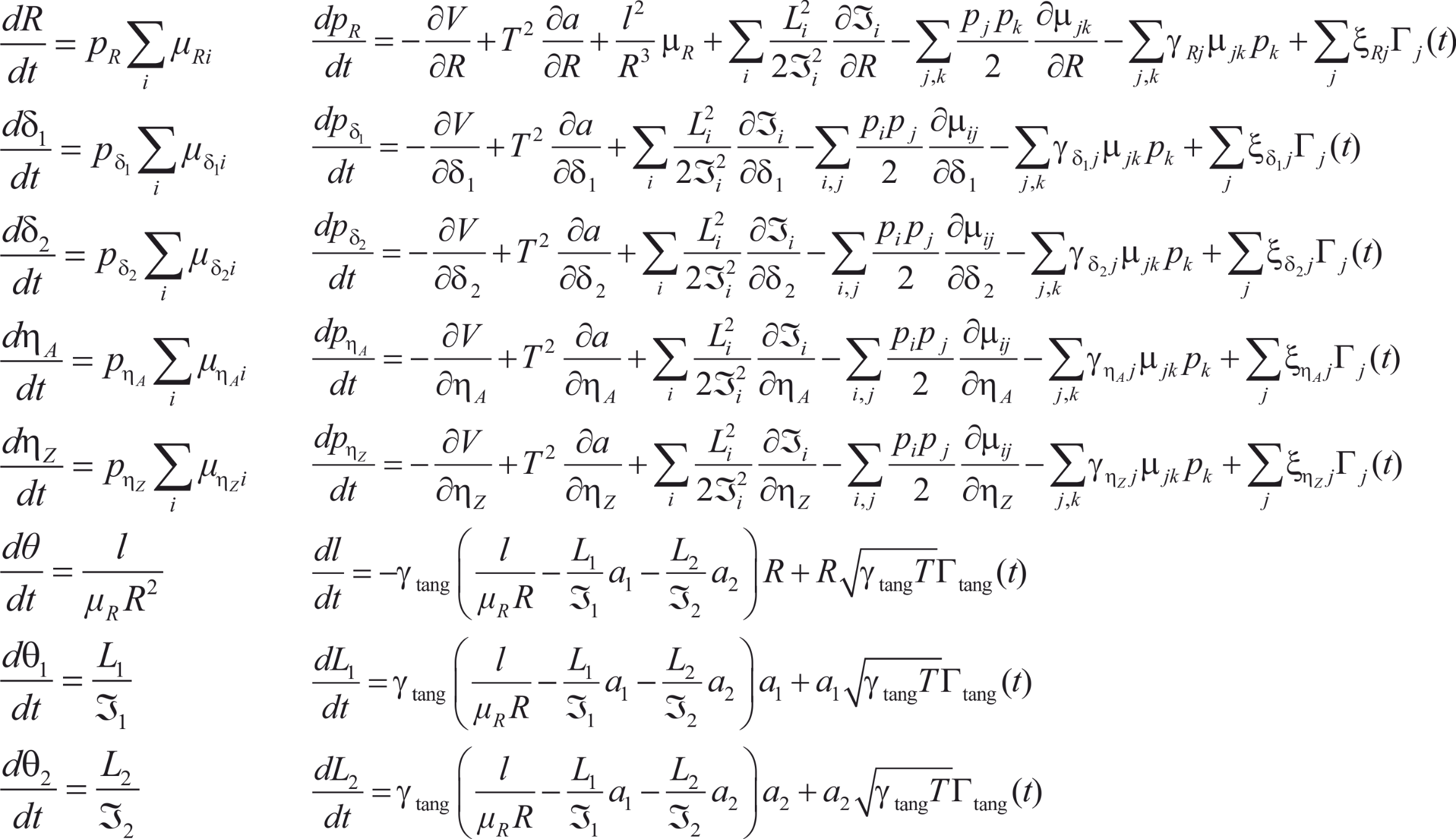 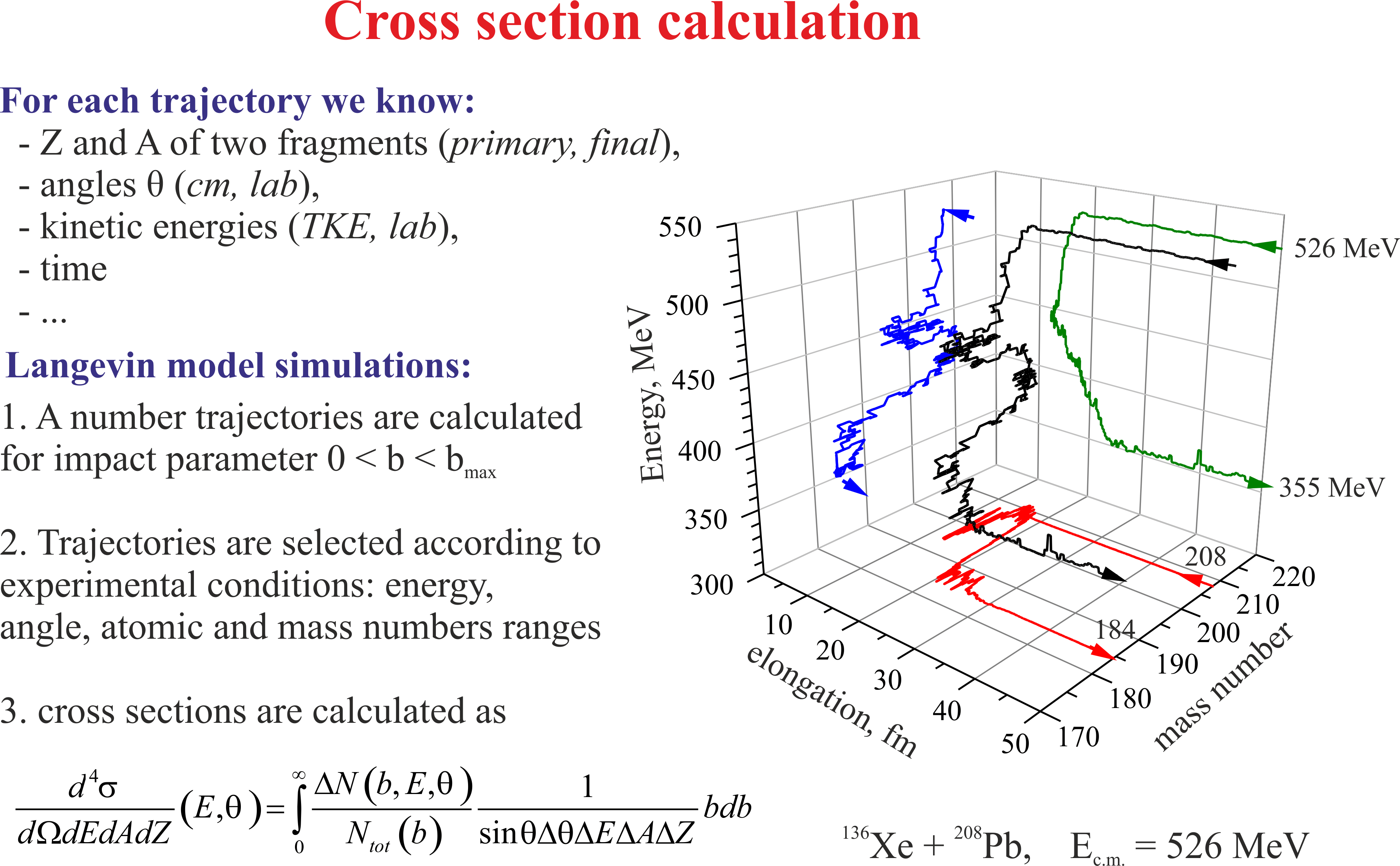 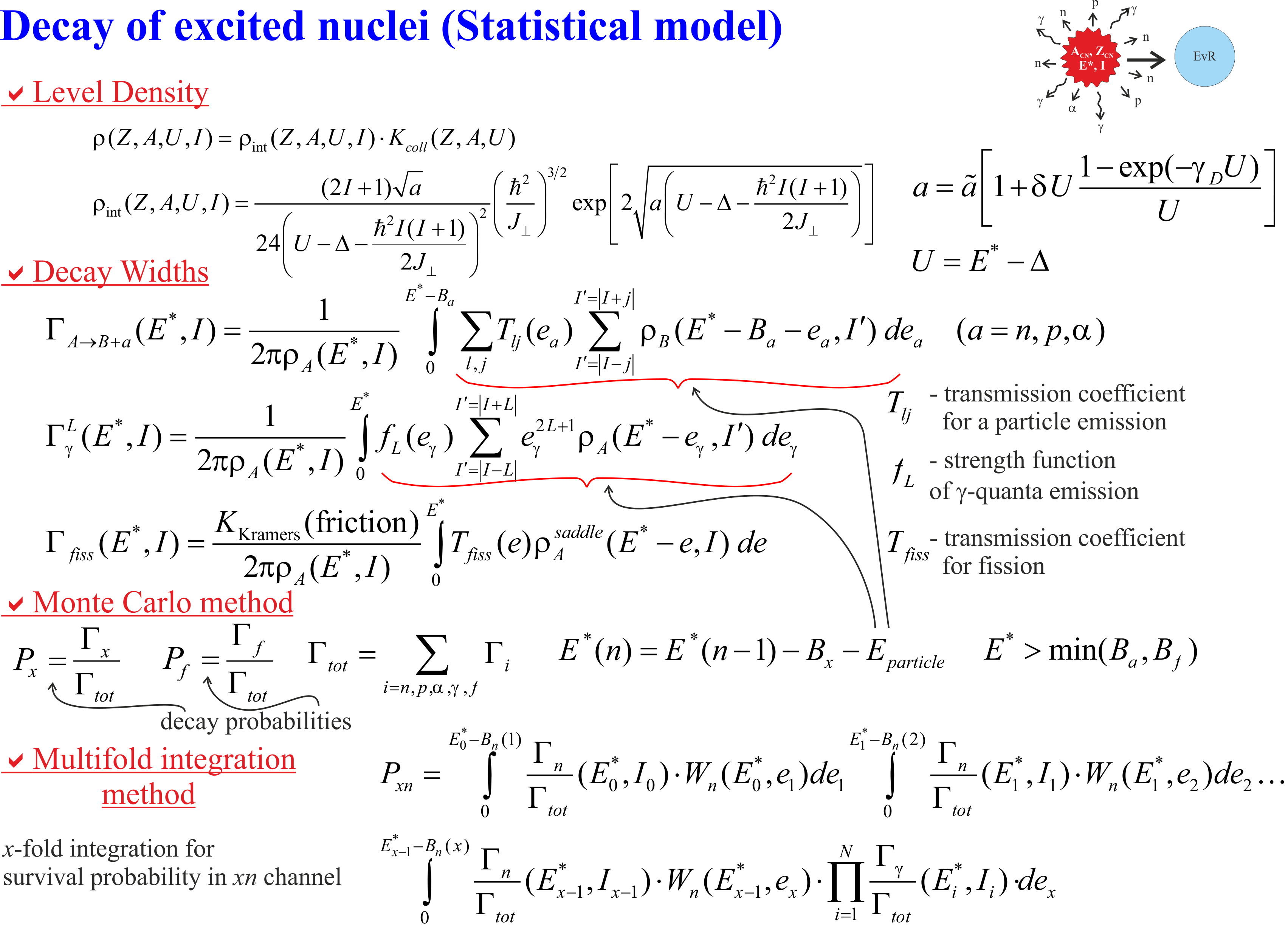 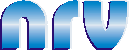 http://nrv.jinr.ru
136Xe+208Pb
experiment: E.M. Kozulin, et al., PRC (2012)
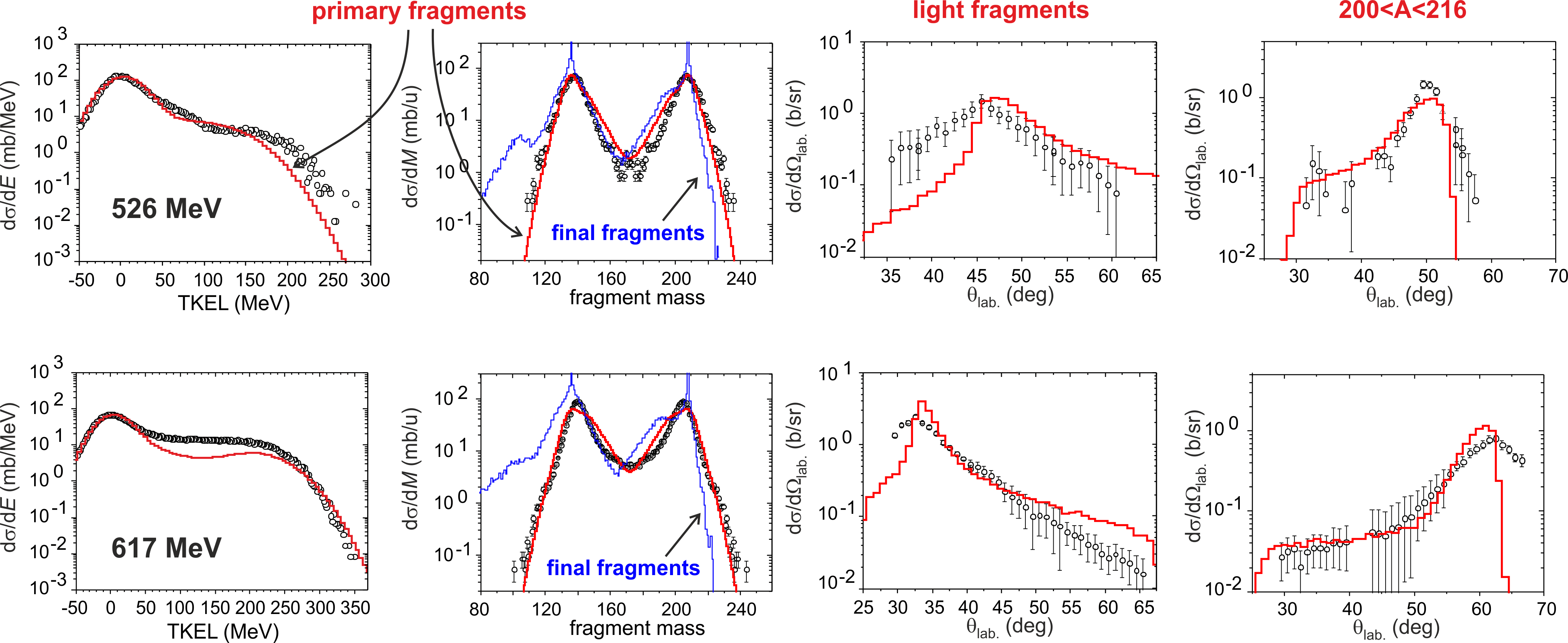 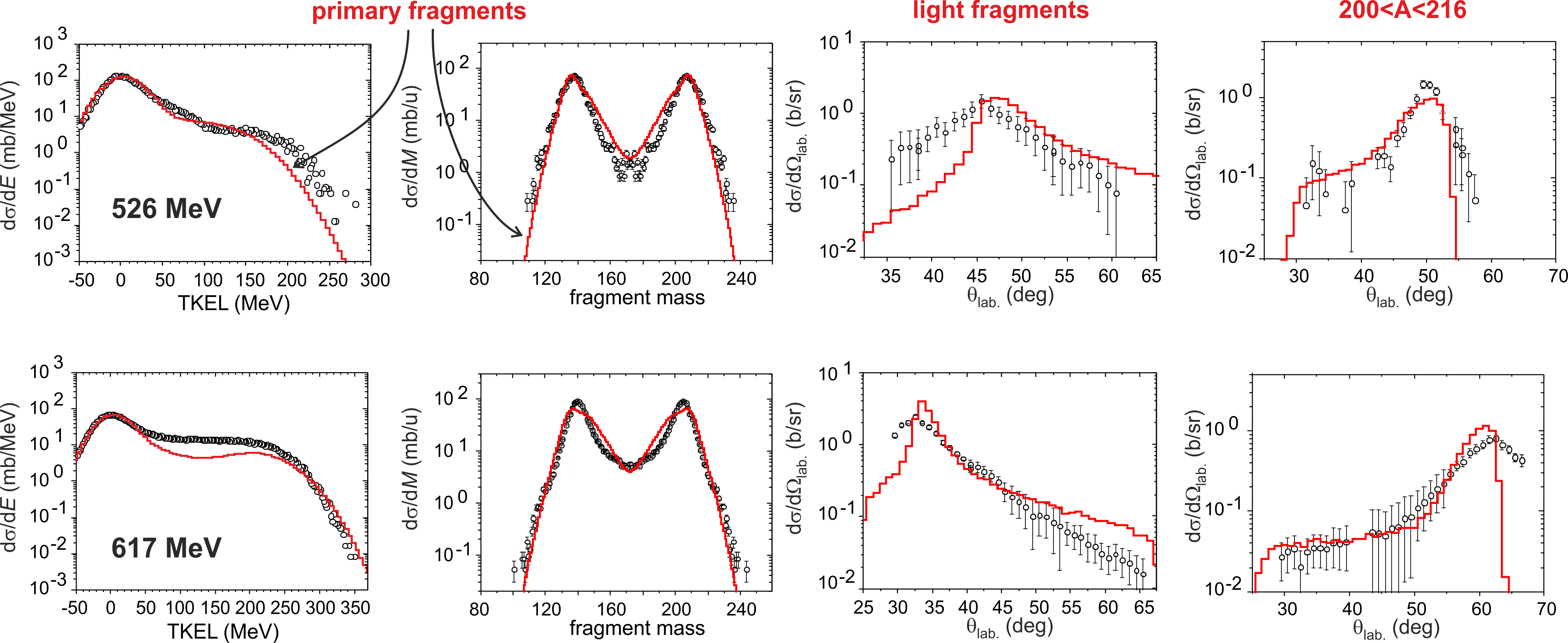 136Xe+209Bi @ 569 MeV
experiment: W. W. Wilcke, et al., PRC (1980)
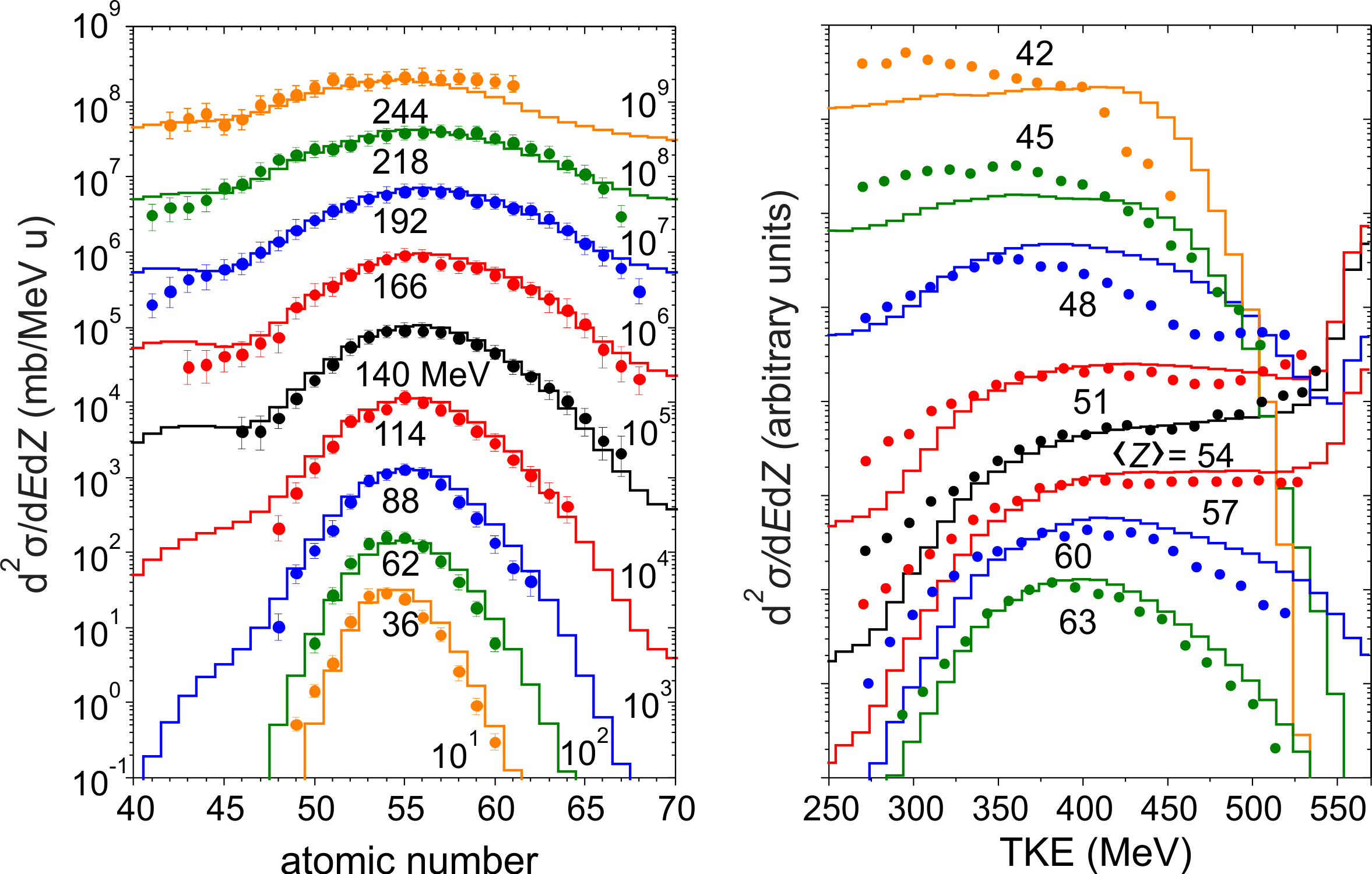 136Xe+209Bi @ 569 MeV
experiment: W. W. Wilcke, et al., PRC (1980)
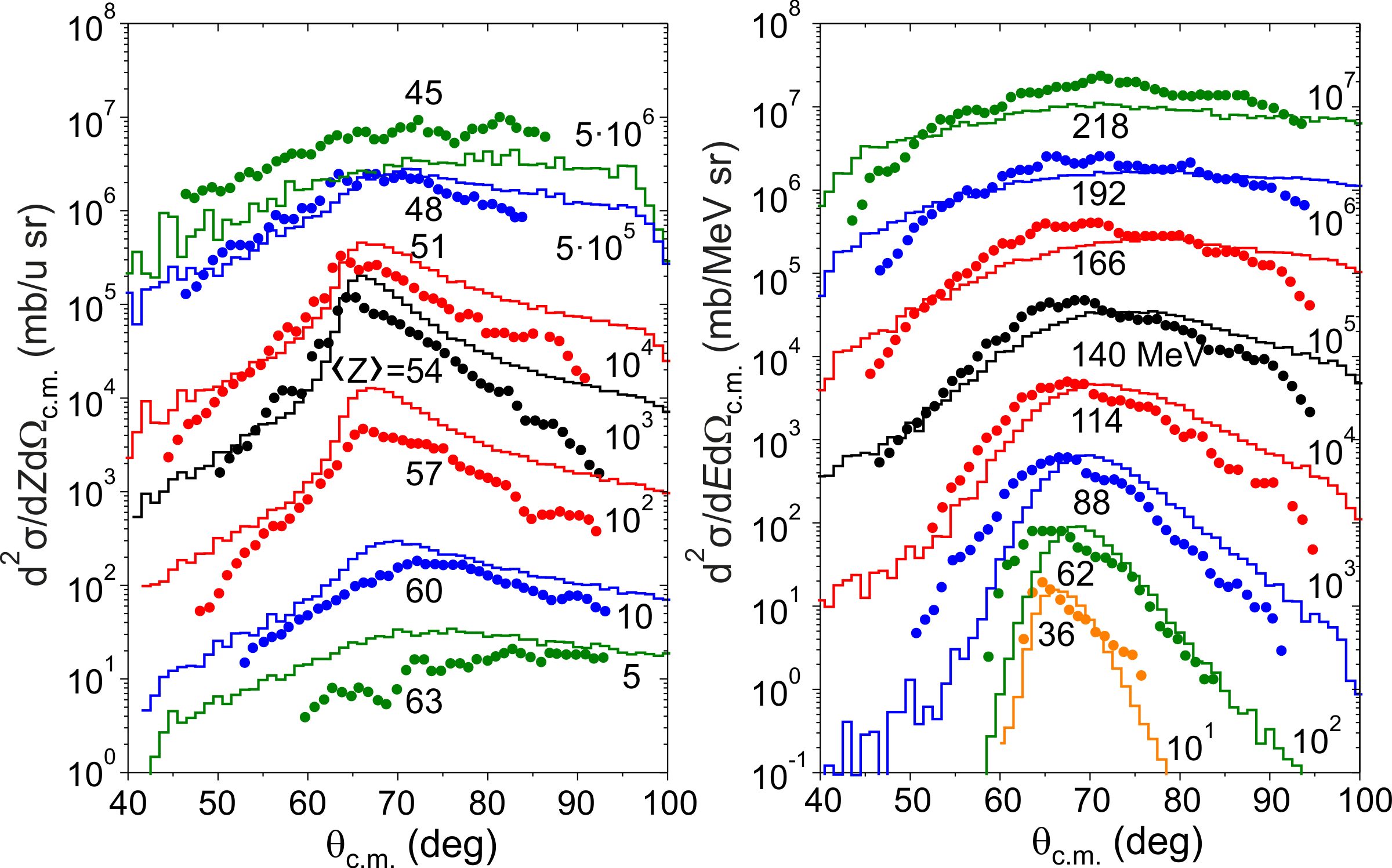 136Xe+198Pt @ 643 MeV
experiment: Y. X. Watanabe, et al., PRL (2015)
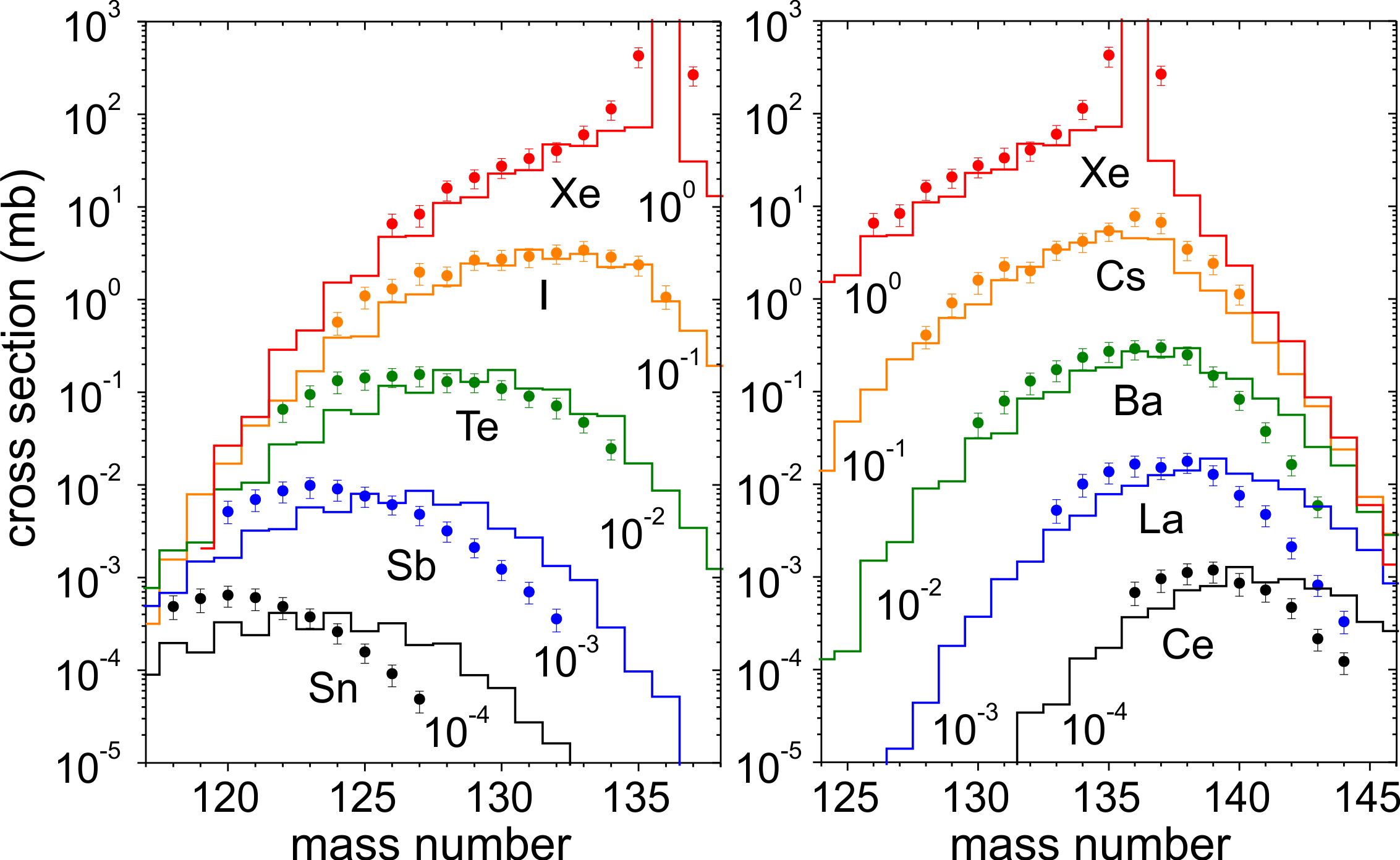 experiment: Y. X. Watanabe, et al., PRL (2015)
136Xe+198Pt @ 643 MeV
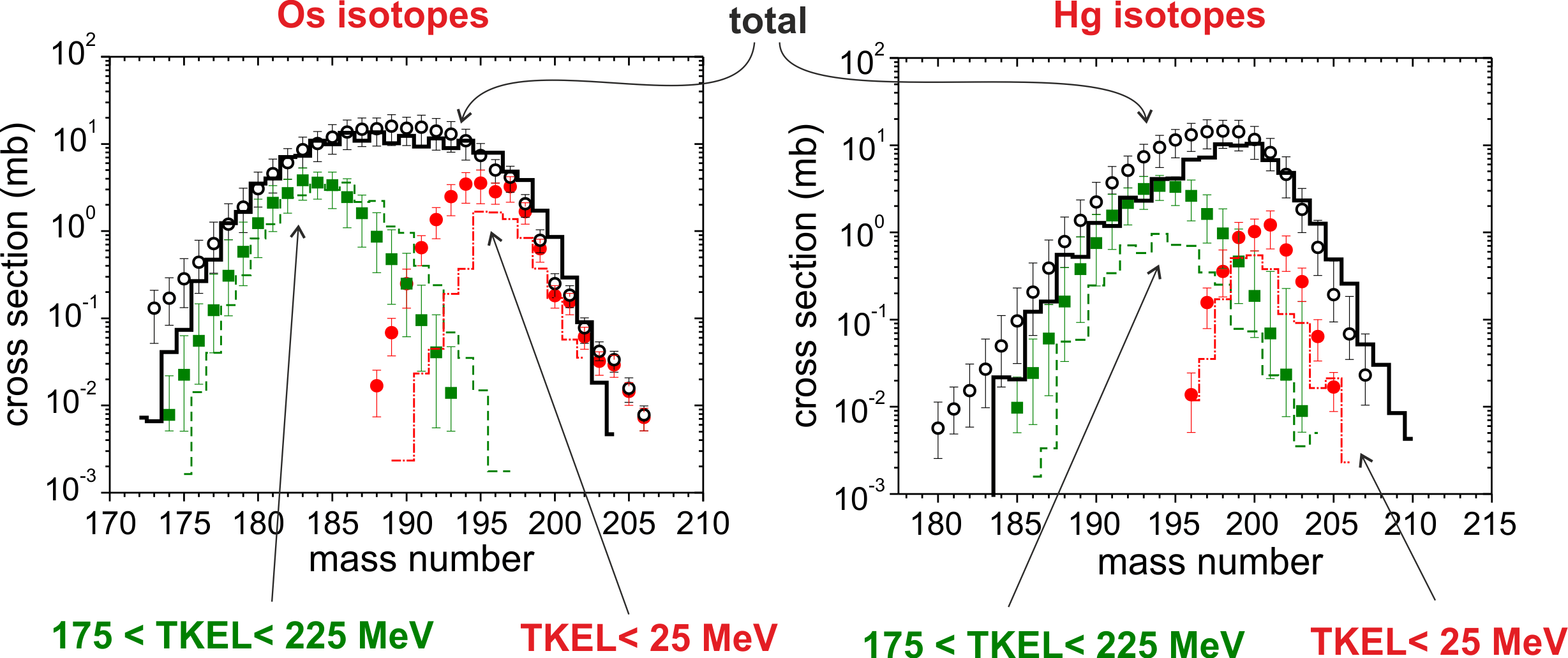 Production of neutron-rich Os-isotopes
102
N=126
101
136Xe + 198Pt
100
last stable
massive transfer
10-1
last studied
10-2
Cross section,  mb
last known
10-3
fragmentation of 208Pb
10-4
T. Kurtukian-Nieto et.al (2014)
107
10-5
10-6
10-7
fragmentation of 238U
10-8
J. Kurcewicz et al.,(2012)
10-9
190
195
185
200
205
210
Mass number
Production of N=126 nuclides
Optimal reaction
Os isotopes
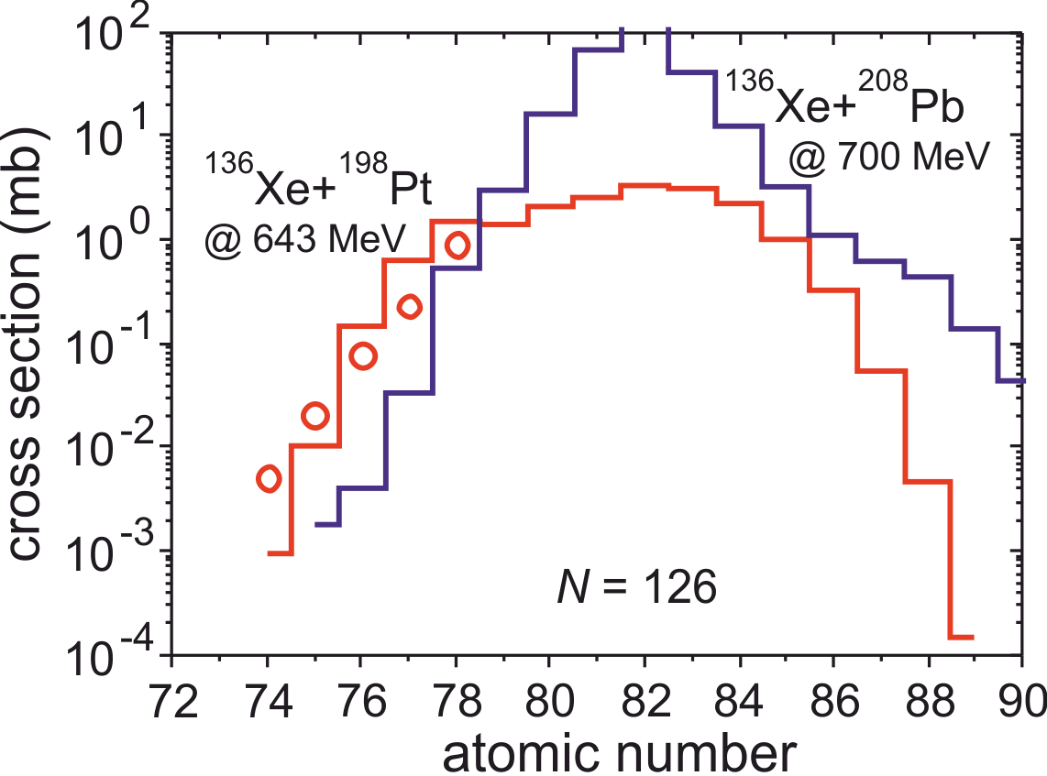 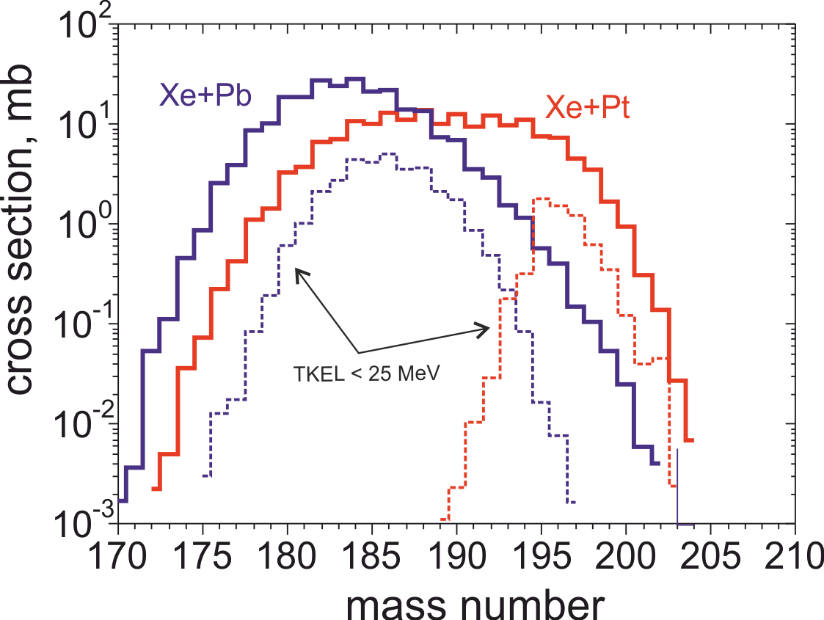 experiment: Y. X. Watanabe, et al., PRL (2015)
Production of N=126 nuclides
Optimal reaction
48Ca+238U
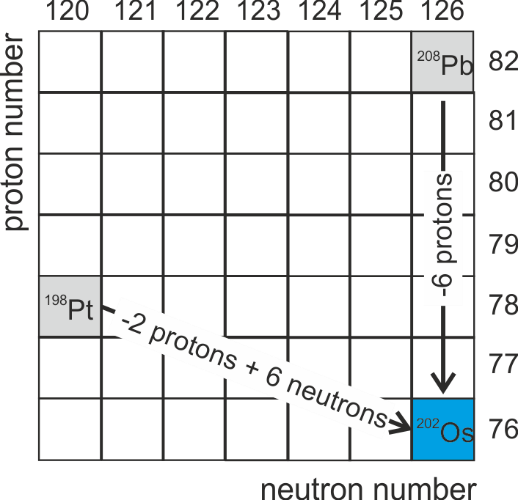 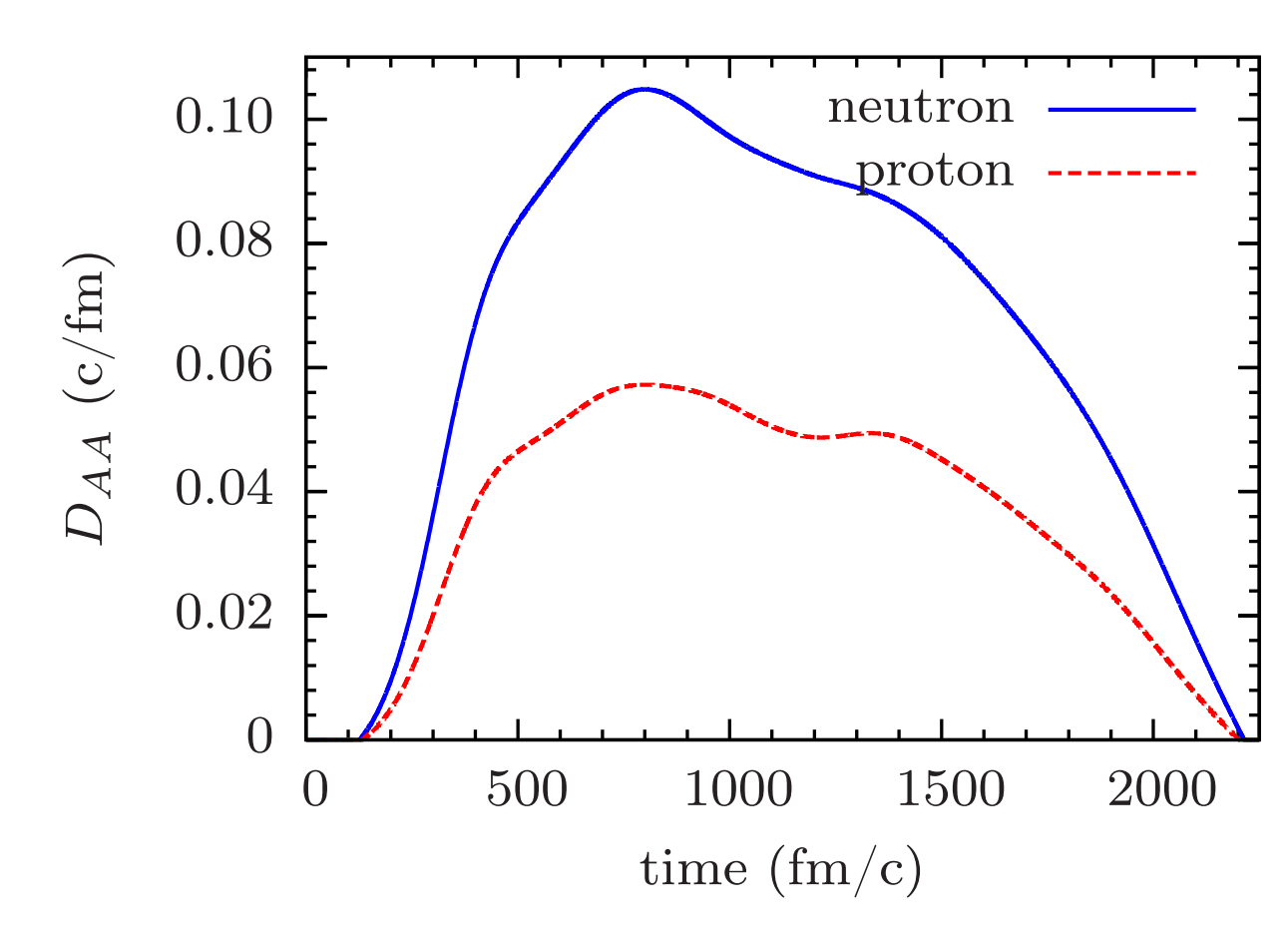 S. Ayik, B. Yilmaz, O. Yilmaz, A. S. Umar,
arXiv (2018)
136Xe+208Pb: Q202Os=-9.1 MeV
136Xe+198Pt:  Q202Os=-14.8 MeV
Production of N=126 nuclides
Optimal energy
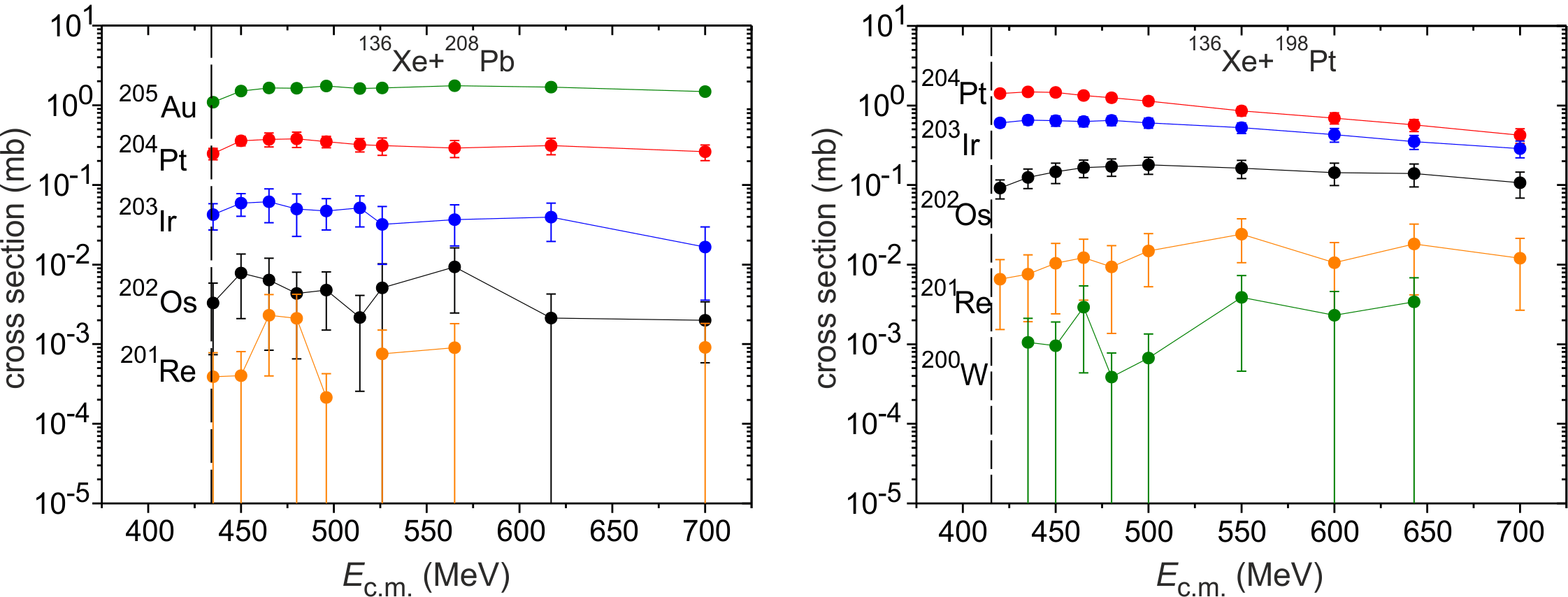 Production of N=126 nuclides
Detection angles
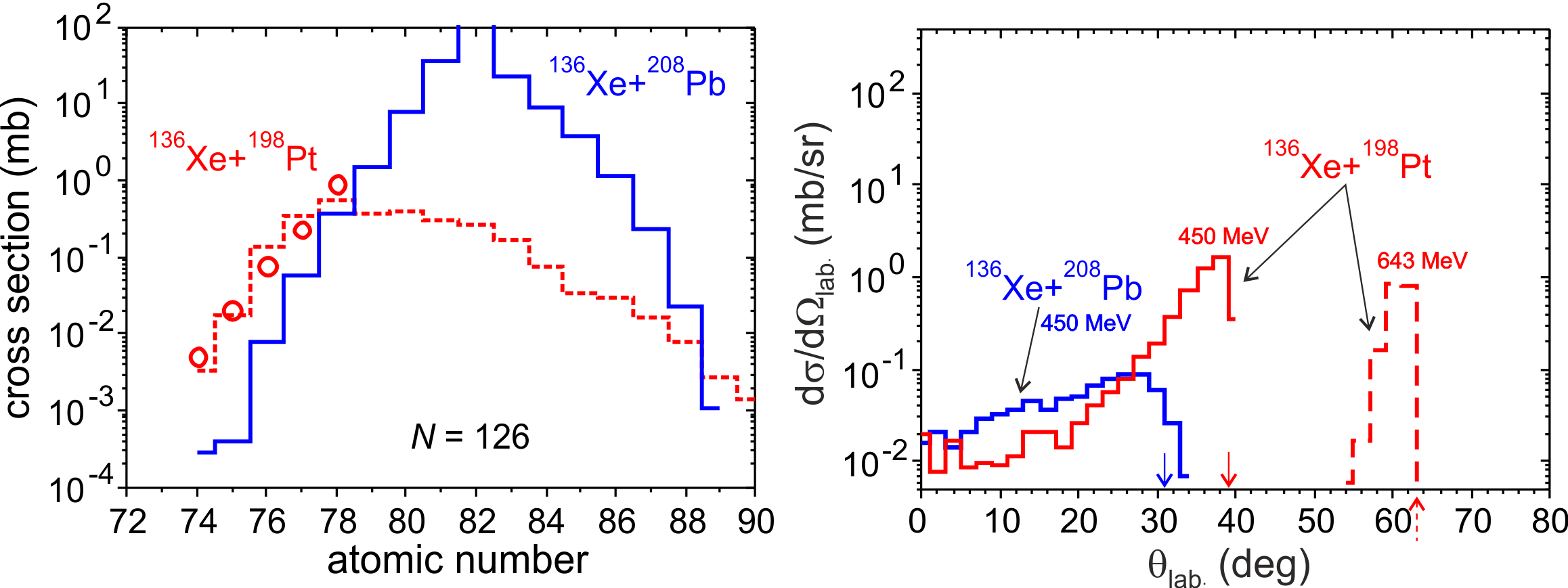 Production cross section
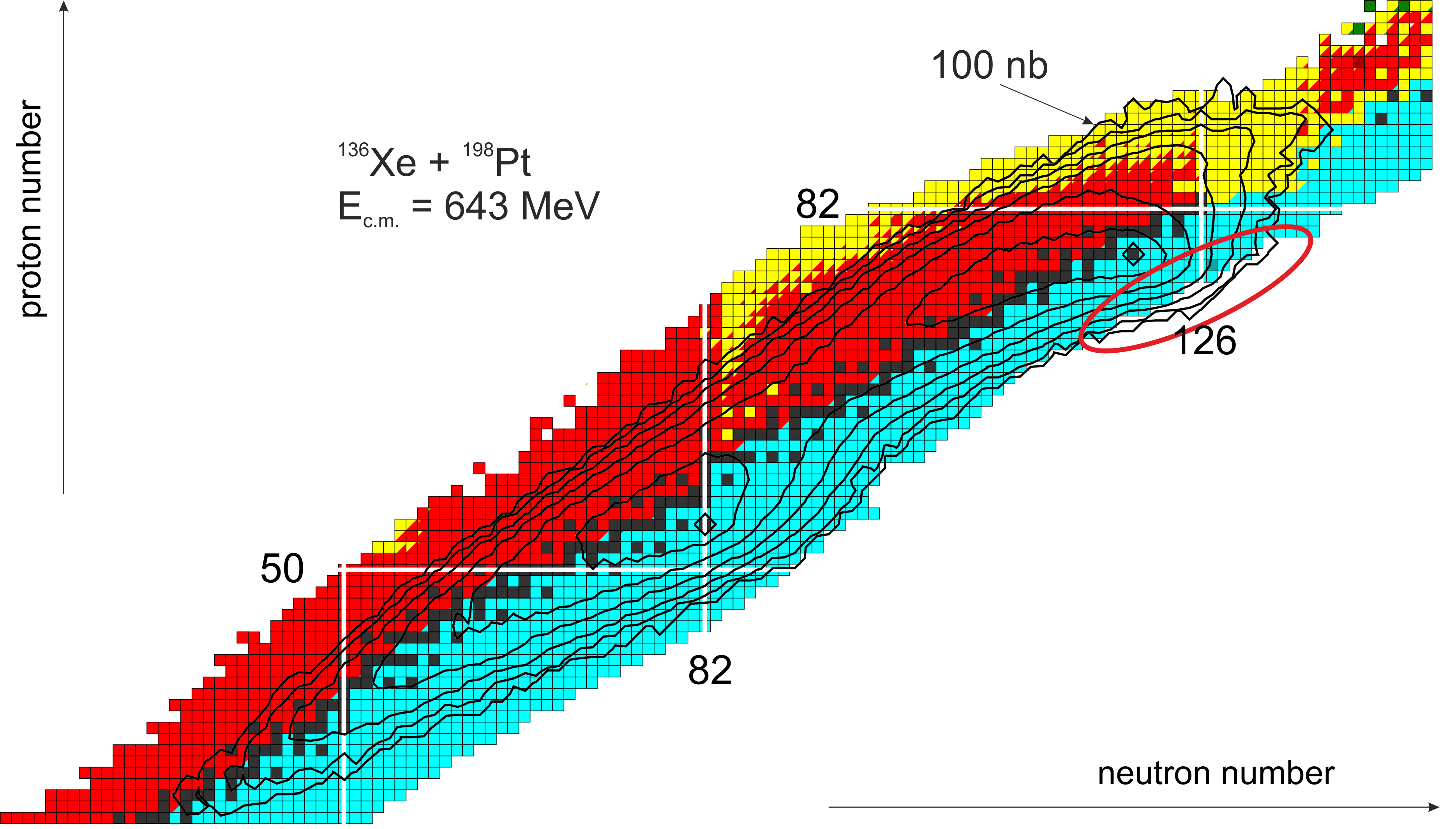 Production of neutron-rich heavy and SH nucleiin actinide-actinide collisions (U+smth.)
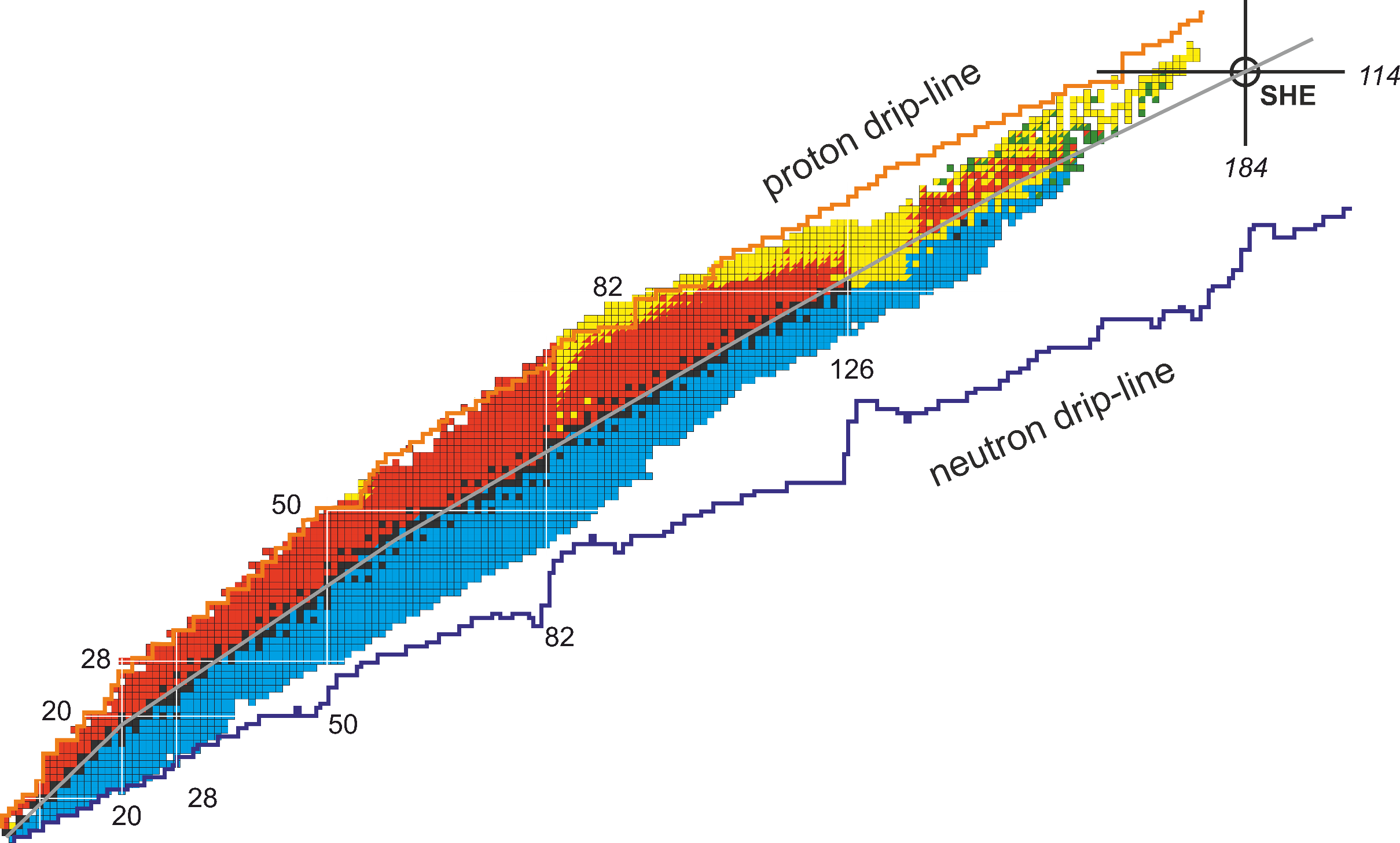 e.g. U+Cm→Pb*+Sg*
Strong shell effects may lead to increased cross sections for formation of a Pb-like fragment as one of the reaction products and a heavy or SH fragment as another one
spherical nuclei at g.s.
Orientation effects in nucleus-nucleus collisions
statically deformed nuclei
Collisions of actinides. Potential energy @ contact point: 238U+254Es case
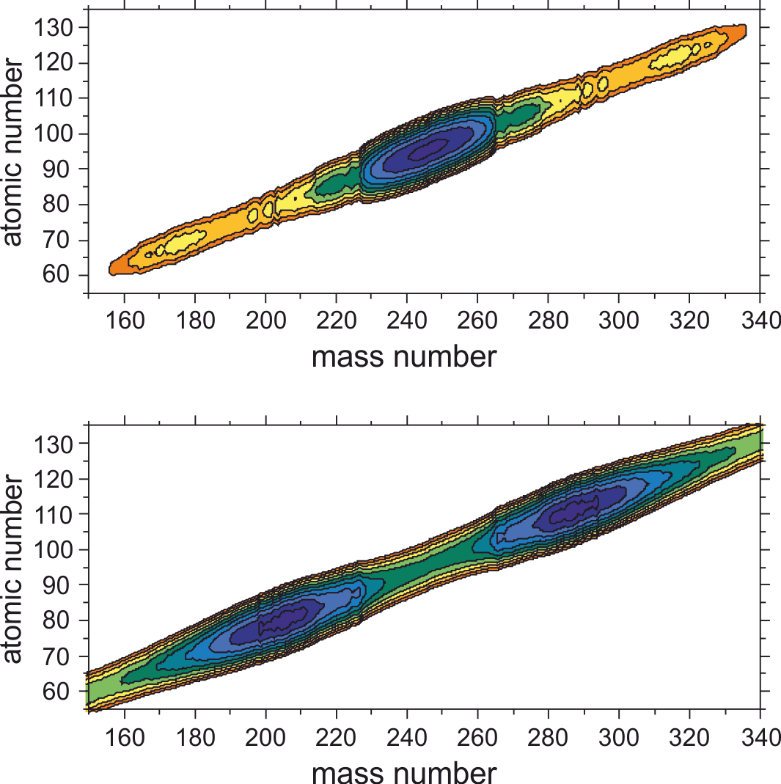 254Es
238U
208Pb
A1
A2
286Mt
A1
A2
Orientation effects in nucleus-nucleus collisions
160Gd   +  186W(b2=0.22)     (b2=0.28)
462 MeV
502 MeV
860 MeV
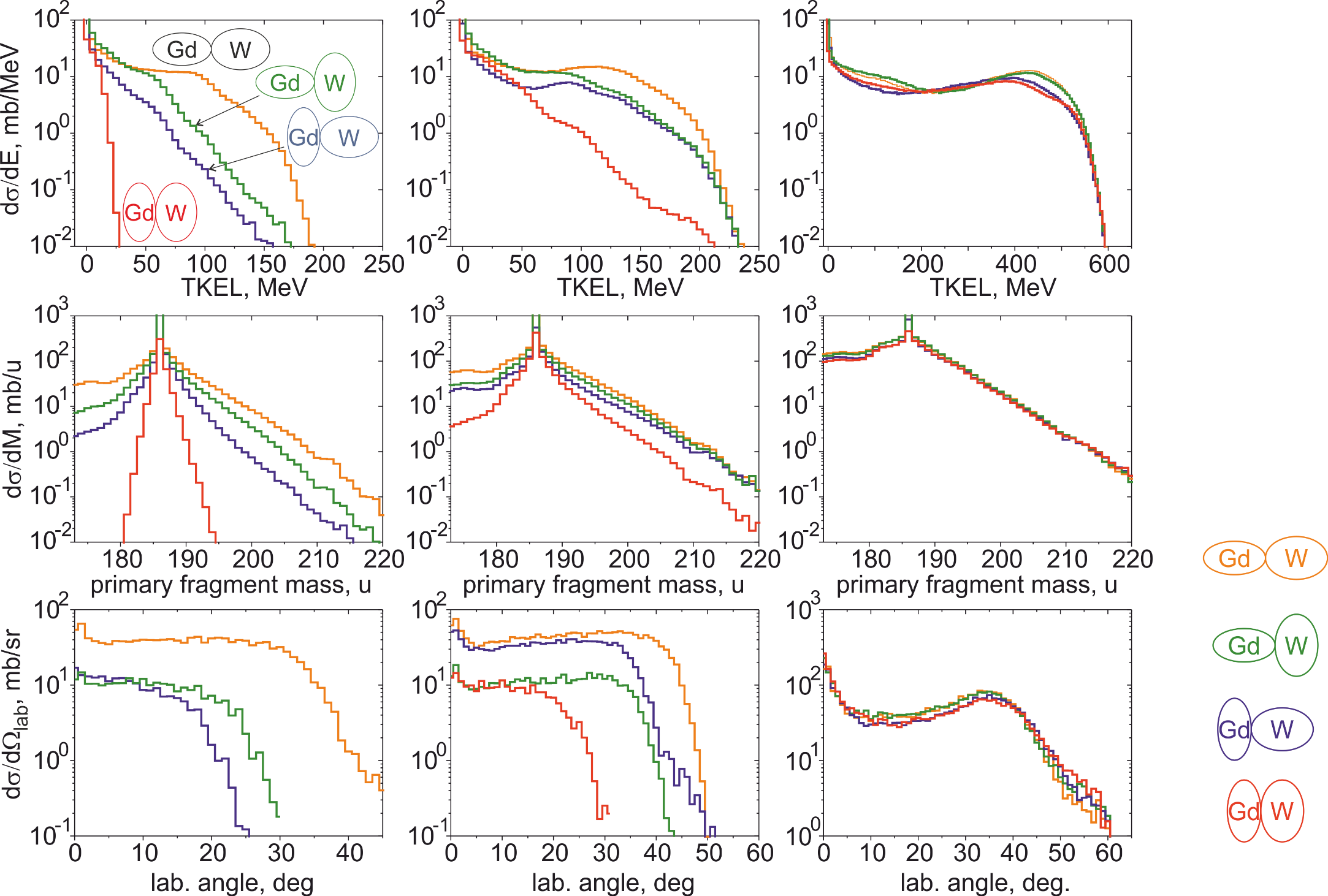 412 MeV

447 MeV

454 MeV

492 MeV
exp
exp
A>200
A>200
A>200
160Gd   +  186W
Orientation effects
exp: E.M. Kozulin, et al., PRC (2017)
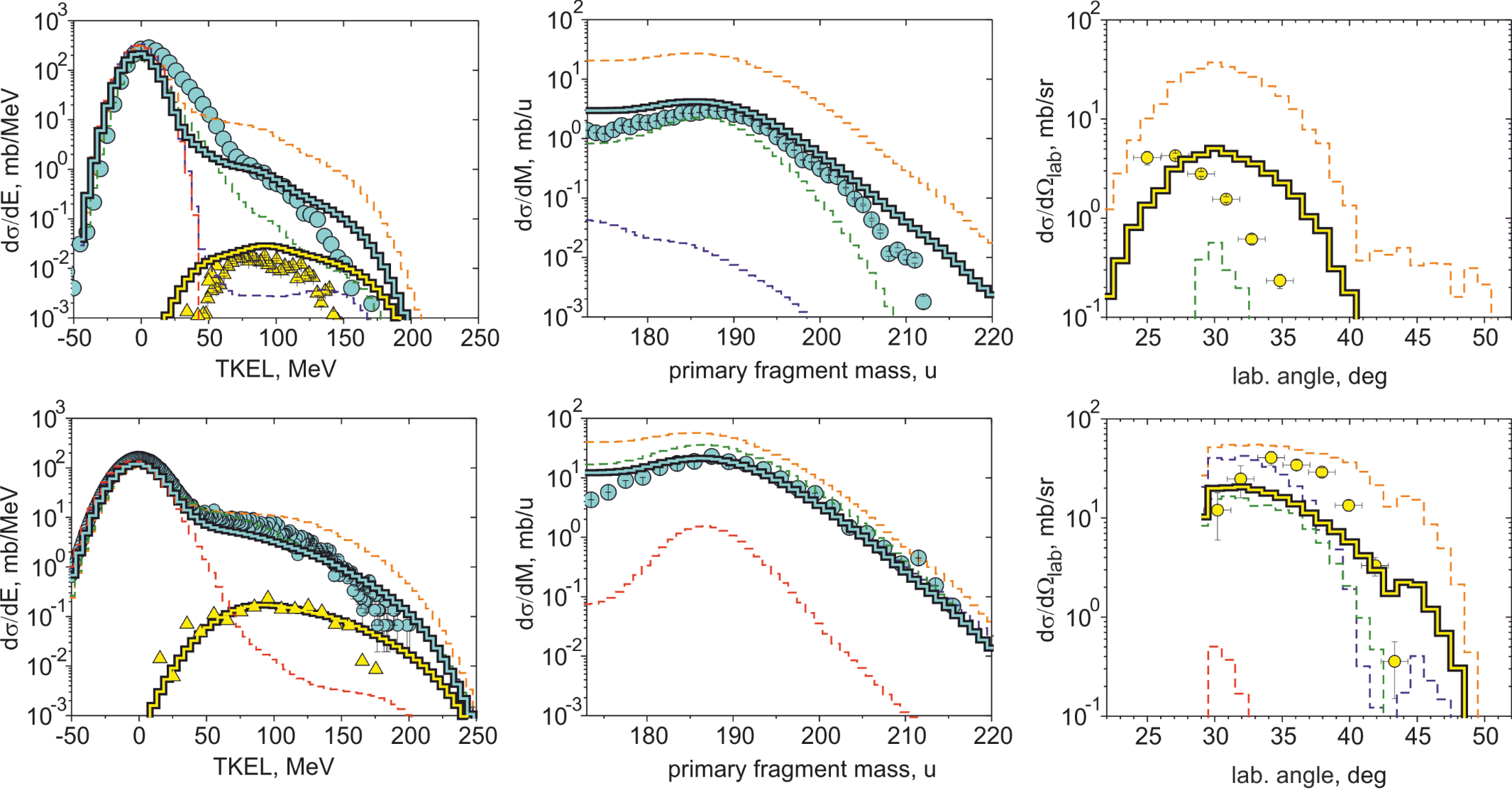 Ec.m.=462 MeV
A>200
A>200
Ec.m.=502 MeV
A>200
A>200
Collisions of actinides. A way to superheavies?
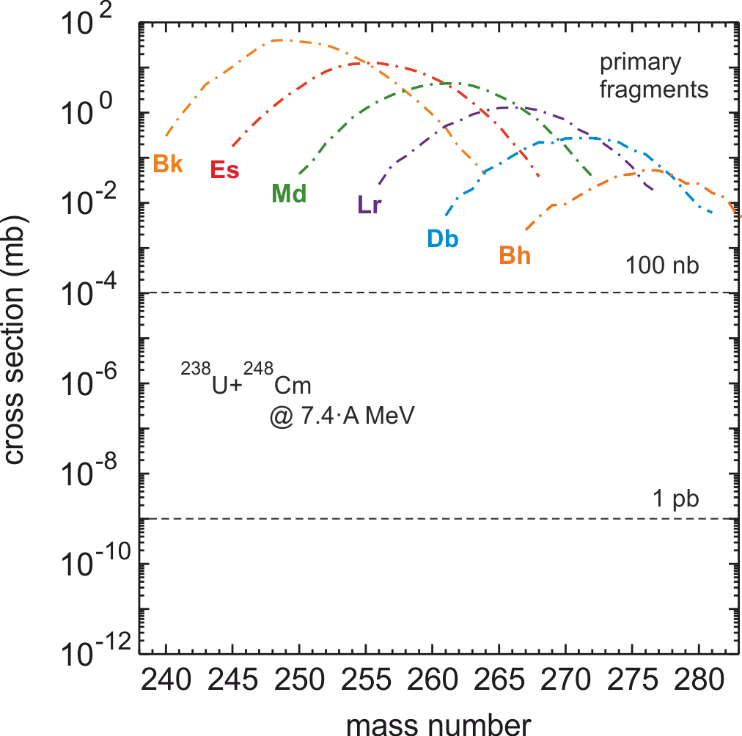 large production cross sections forprimary reaction products

298114* (double magic) can be produced with the cross section ~10-100 nb
Collisions of actinides. Comparison with existing data: U+Cm
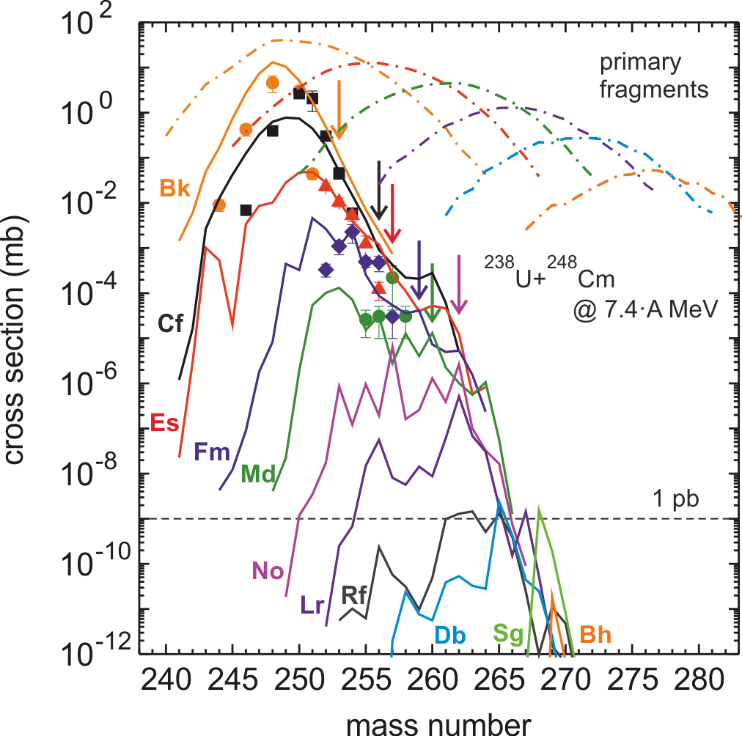 cross sections for Z>103 are below 1 pb

but…

new isotopes of elements with Z<103 can be produced with sufficiently large cross sections
exp: M. Schädel et al., PRL (1982)
Collisions of actinides. Comparison with existing data: U+U
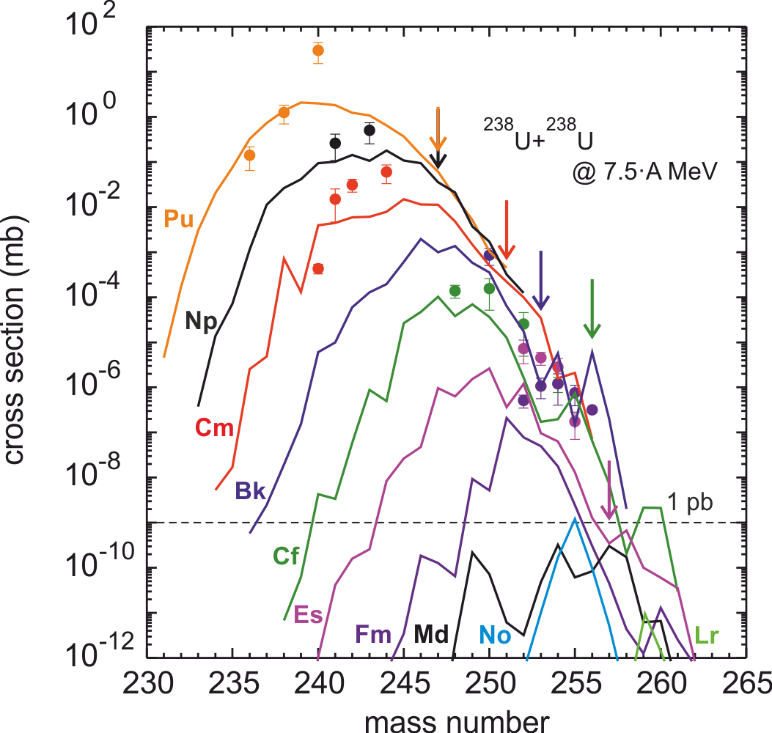 exp: M. Schädel et al., PRL (1978)
cross sections for heavy products are lower than in the U+Cm case

no significant influence of shell effects (parabola-like shapes)

one should use the heaviest available target (254Es)
Collisions of actinides: U+Es
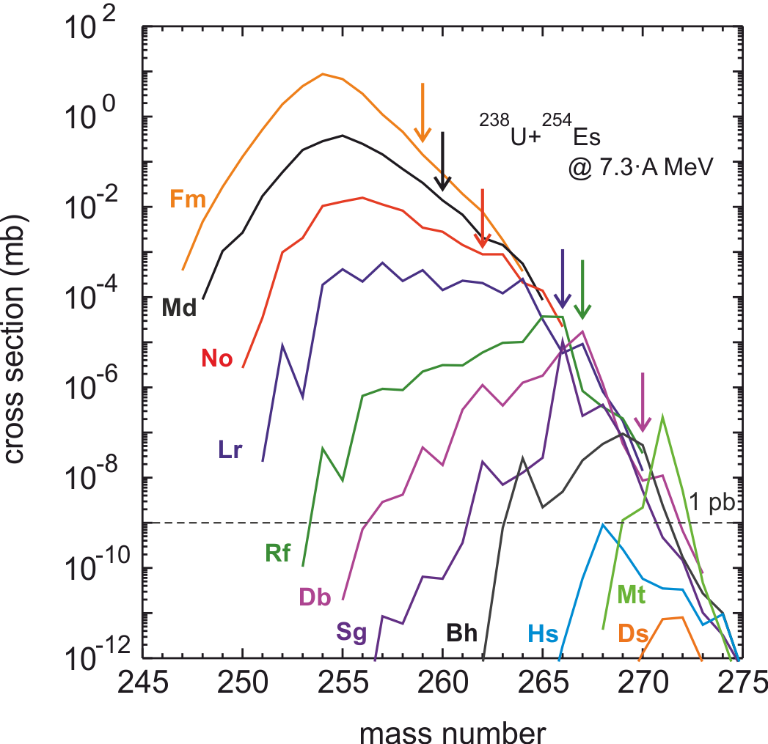 SH nuclei up to isotopes of Mt can be produced with cross sections larger than 1pb

pronounced influence of shell effects onthe production cross sections
Collisions of actinides: U+Es
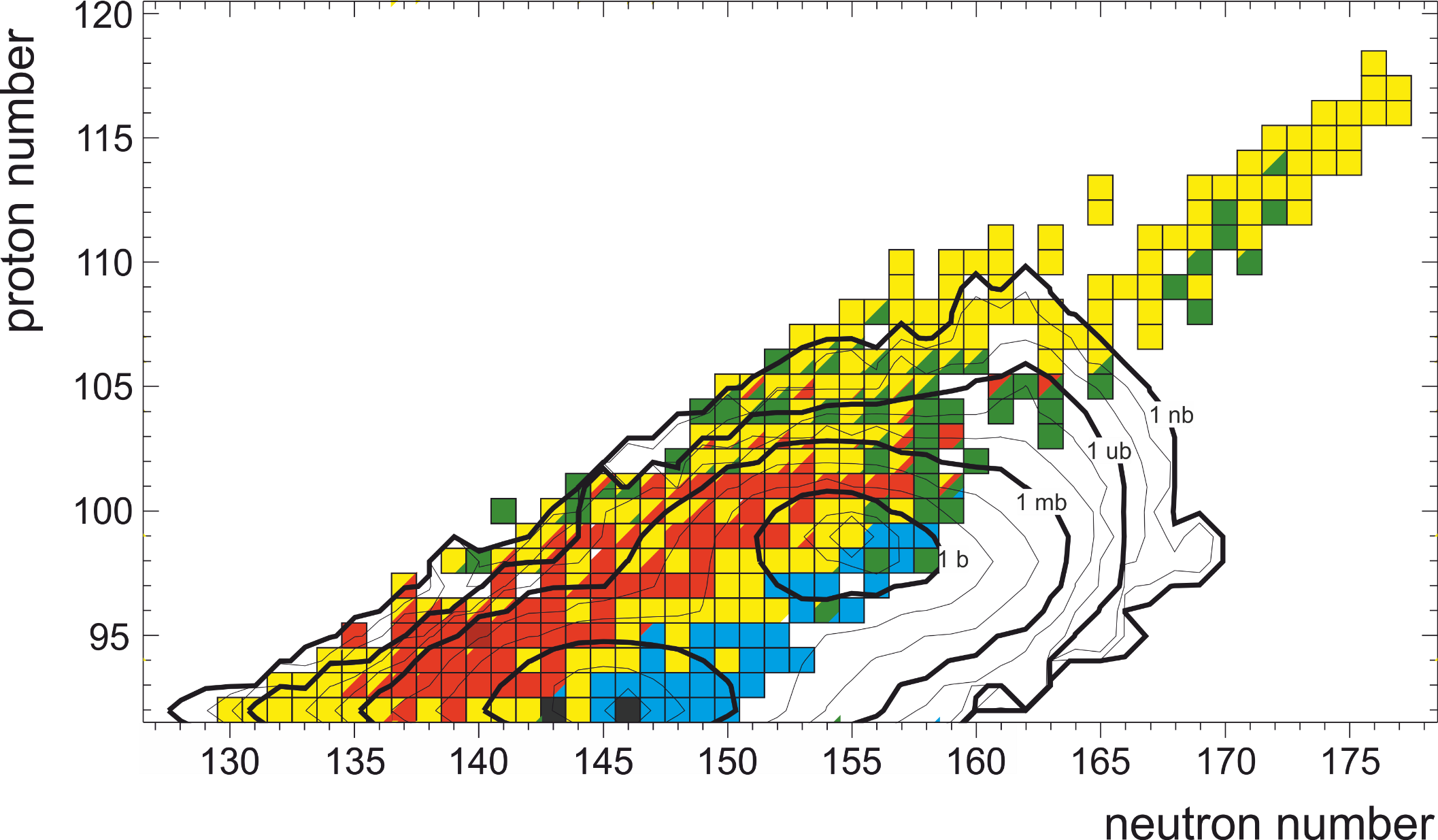 238U+254Es @ 7.3 A∙MeV
Conclusions and Outlook
Co-author: Vyacheslav Saiko
PRODUCTION OF NEUTRON-RICH HEAVY NUCLEI (N=126)
Large cross sections (>100 nb) for yet-unknown nuclei. Weak energy dependence of the production cross sections of neutron-rich nuclei, but strong sensitivity of the angular distributions to the collision energy. (collisions of spherical nuclei)


ORIENTATION EFFECTS IN NUCLEUS-NUCLEUS COLLISIONS
Strong influence on the production cross sections as well as on the angular and energy distributions. 

PRODUCTION OF SH NUCLEI IN COLLISIONS OF ACTINIDES
Production cross sections drop down very quickly with increasing nucleon transfer due to small survival probabilities. One should use the heaviest available target (254Es) to increase the production cross section of heaviest nuclei. Strong shell effects may give a real chance to produce new isotopes of heavy actinides.

In spite of a long history of studies of heavy-ion nucleus-nucleus collisions, systematic high-quality experiments are of great demand.
A.V. Karpov and V.V. Saiko, Phys. Rev. C 96, 024618 (2017)